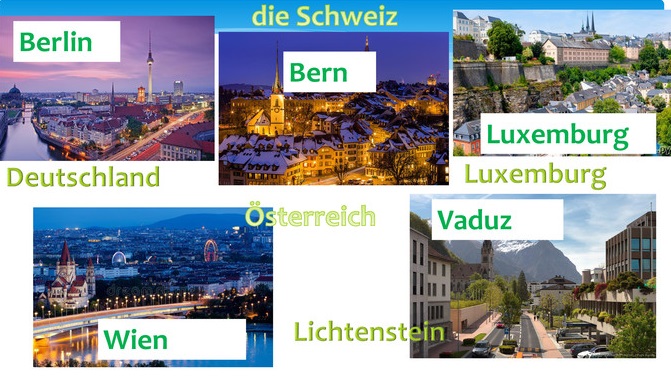 Кафедра німецької мови активно співпрацює з:
Гете-Інститутом в Україні- німецьким культурним центром при посольстві Німеччини в Україні;
 Німецькою академічною службою обміну (DAAD);
 Австрійською академічною службою обміну .
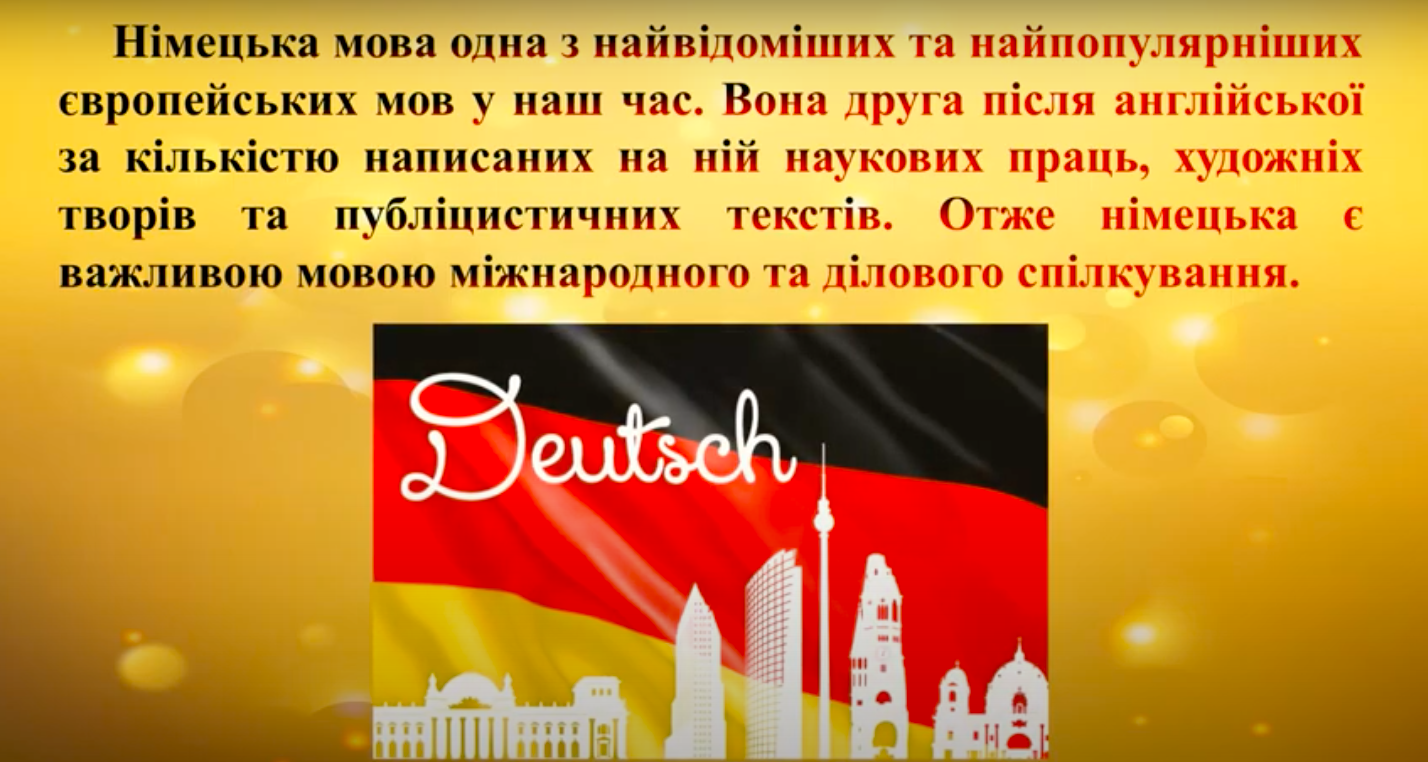 Німецьку мову вивчати цікавіше, ніж прийнято думати
Німецьку легко розуміти на слух: правило «як чується, так і пишеться» в більшості випадків працює безвідмовно. Спробуйте полюбити мову — вона обов’язково відповість вам взаємністю!